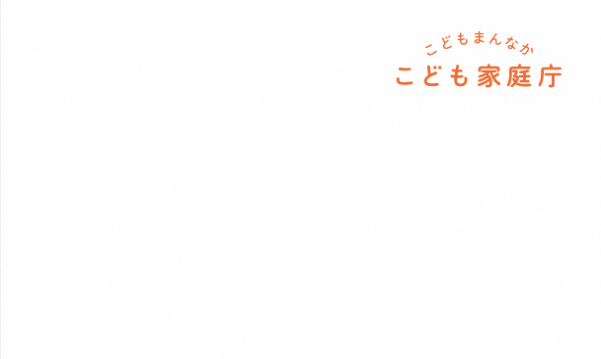 ひとり親家庭等のみなさまへ
「児童扶養手当」に関する大切なお知らせ
令和６年11月１日から児童扶養手当法等の一部が改正され、
所得限度額と第３子以降の加算額が引き上げられます。
1. 所得限度額の引上げ
【問合せ先】　子育て・こども課　こども未来係　☎内線 167
児童扶養手当の支給には、前年の所得に応じて、手当の全額を支給する「全部支給」と、一部のみを支給する「一部支給」があります。この度、全部支給及び一部支給の判定基準となる所得限度額を表のとおり引き上げます。
　例えば、お子様１人の場合、全部支給については160万円から190万円に、一部支給については365万円から385万円に引き上げられます（収入ベースによる算定）。
全部支給　10,750円
一部支給　10,740円～5,380円
　　　　　（所得に応じて決定されます）
全部支給　6,450円
一部支給　6,440円～3,230円
　　　　　（所得に応じて決定されます）
2. 第3子以降の加算額の引上げ
R6.11月分から
これまで
第３子以降の加算額が引き上げられ、第２子の加算額と同額になります。
令和６年11月分の手当から所得限度額及び加算額の引上げが適用されますが、同年11月分および12月分の手当については、２か月分の支給月である令和７年１月に支払われます。